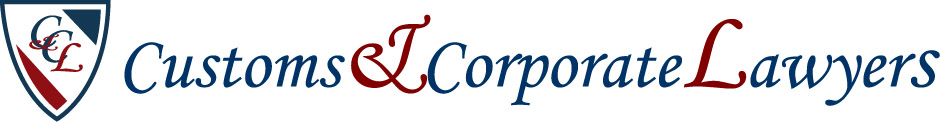 Международная партнерская сеть Customs & Corporate Lawyers создана в 2010 году с целью оказания интегрированных консультационных и юридических услуг в странах Европы, Азии и Америки.
Количество работников, представителей, советников и специалистов Сети на настоящий момент – более  200 человек
Ключевые практики:

юридическое сопровождение инвестиционных проектов
налоговое право и налоговые споры
корпоративная практика
коммерческая/M&A практика
антимонопольное регулирование
практика земельного права, недвижимости и строительства
практика по разрешению коммерческих споров
интеллектуальная собственность
банковская практика
таможенное право и внешнеторговое регулирование
административно-правовая поддержка бизнеса и уголовно-правовая защита бизнеса
Состав объединения

3 российские компании: 
Москва, Московская область, Ростов-на-Дону

5 иностранных компаний: 
Торонто, Парма, Ереван, Бишкек, Улан-Батор

14 некоммерческих представительств:
 Эстония, Латвия, Финляндия, Болгария, Турция, Италия, Чехия, Грузия, Нидерланды, Литва, Беларусь, Вьетнам, Япония, Китай

11 фирм - внешних партнеров: 
в т.ч.: Болгария, Россия, Казахстан.
В настоящее время рассматриваются заявки на включение в сеть юридических и консалтинговых компаний, советников и представителей из Малайзии, Новой Зеландии, Индии, Уругвая, Бразилии, Гонконга, Сингапура, Узбекистана, Мальты, Кипра, ОАЭ, Сербии
http://accl.pro/
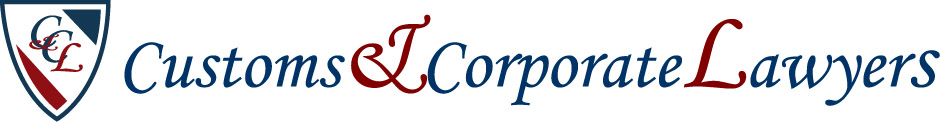 Услуги
Сеть предоставляет российским, иностранным и транснациональным клиентам высококачественные правовые услуги, представляющие собой широкий перечень юридических и консалтинговых услуг в сфере ВЭД, защиты иностранных инвестиций в любой стране Евразийского континента. Компании сети также оказывают услуги по развитию и сопровождению инвестиционных проектов и по защите интеллектуальной собственности в любом регионе мира.
Ключевые участники и партнёры сети

Коллегия «ТАМОЖЕННЫЙ АДВОКАТ» (Россия)
Corporate Lawyers Group (Moscow)
Customs & Corporate Lawyers (Italy)
Customs & Corporate Lawyers (South Russia)
Customs & Corporate Lawyers (North America)
Customs & Corporate Lawyers (Bishkek)
Customs & Corporate Lawyers (Mongolia)
Corporate Lawyers Group (Аrmenia)
Виды услуг

Юридическая поддержка по внешнеэкономическим сделкам, включая экспертизу всех базовых документов, необходимых для оценки рисков и налоговых последствий 
Правовая поддержка бизнеса, связанная с профилактикой и досудебным урегулированием конфликтных ситуаций 
Судебное разрешение споров, связанных с применением международного и таможенного законодательства 
Представительство при рассмотрении внешнеэкономических споров, в том числе – за пределами Российской Федерации 
Защита прав на объекты интеллектуальной собственности
Правовое сопровождение инвестиционных проектов
Корпоративные споры. Банкротство и финансовое оздоровление
http://accl.pro/
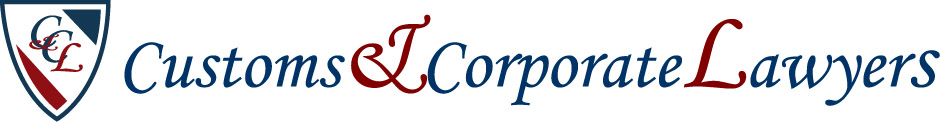 Бренды, логотипы и зарегистрированные товарные знаки (знаки обслуживания)
Сеть действует под тремя независимыми брендами. Один из которых ориентирован на международный рынок, второй – в виде двуязычного слогана, является  по своей сути  универсальным, а третий – локальный, рассчитан на российский рынок
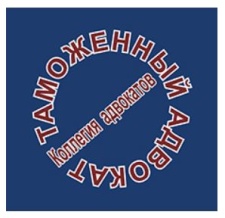 Область действия  товарного знака  сети  Customs & Corporate Lawyers (согласно МКТУ) :

35 - агентства по импорту-экспорту; аудит; информация деловая; информация и советы коммерческие потребителям; исследования в области бизнеса; исследования в области маркетинга; консультации по вопросам организации и управления бизнесом; консультации по организации бизнеса; консультации по управлению бизнесом; консультации профессиональные в области бизнеса; обзоры печати; организация выставок в коммерческих или рекламных целях; оценка коммерческой деятельности; помощь в управлении бизнесом; помощь в управлении коммерческими или промышленными предприятиями; прогнозирование экономическое; продвижение товаров [для третьих лиц]; сбор и предоставление статистических данных; сбор информации по компьютерным базам данных; управление коммерческое лицензиями на товары и услуги для третьих лиц; услуги в области общественных отношений; экспертиза деловая;
36 - агентства таможенные; анализ финансовый; информация финансовая; консультации по вопросам страхования; консультации по вопросам финансов; ликвидация торгово-промышленной деятельности; менеджмент финансовый; оценки финансовые [страхование, банковские операции, недвижимое имущество]; экспертиза налоговая.
45 - арбитраж; консультации по вопросам безопасности; консультации по вопросам интеллектуальной собственности; контроль в области интеллектуальной собственности; поиски юридические; посредничество в оказании персональных или социальных услуг; проверка состояния безопасности предприятий; управление делами по авторскому праву; услуги юридические.
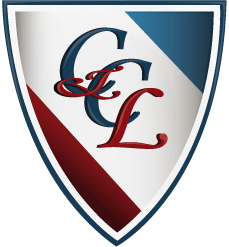 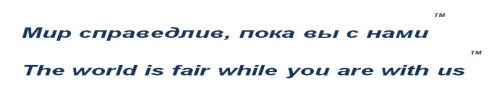 Товарные знаки, под которыми действует сеть, были созданы в течение 2006 – 2009 годов. 
В настоящее время товарные знаки сети зарегистрированы в России, Европейском союзе, Канаде, Украине, Беларуси, Китае, а также в ряде др. стран. При этом регистрация в других странах ведётся на постоянной основе по мере необходимости (в связи с экспансией сети на региональных иностранных рынках).
http://accl.pro/
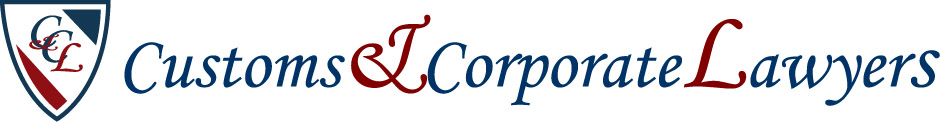 Руководители практик имеют следующие специализации и практику по направлениям:
Иностранные инвестиции
Сопровождение сделок импорта-экспорта
Организация логистики поставок
Вопросы гражданства и иммиграции
Банковское право
Сделки с международной недвижимостью
Юридические практики работы с криптовалютой и блокчейн проектами
Экспертная деятельность в области социологии, экономики и права
Научные исследования в области автомобилестроения и моторостроения
Экспертная деятельность в области средств транспорта
Защита прав на объекты интеллектуальной собственности
Внешнеторговое регулирование, таможенный контроль за оборотом товаров, содержащих интеллектуальную собственность
Административная и уголовная ответственность в таможенной сфере и сфере международных перевозок, government relations менеджмент
Защита по делам о контрабанде и уклонения от уплаты таможенных платежей
Безопасность предпринимательской деятельности в России
Международное морское право
За 17 лет работы накоплен положительный опыт качественного, эффективного и квалифицированного обслуживания клиентов
http://accl.pro/
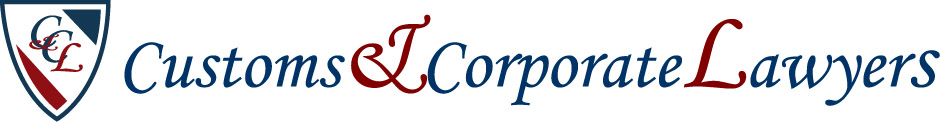 Общественная и законотворческая деятельность

Юристы и специалисты Сети имеют опыт участия в разработке законодательных и иных нормативных актов, правовой экспертизе проектов федеральных законов, международных договоров, в том числе с участием Российской Федерации, правовых актов Правительства и Президента Российской Федерации, а также ведомственных нормативных актов.
Партнерская сеть активно публикует статьи научного и прикладного характера, в том числе по международному, иностранному, российскому таможенному и налоговому законодательству в различных средствах массовой информации и является организатором международных конференций.
Экспертная деятельность

Представители Сети являются членами различных экспертных сообществ в области  законодательной и иной нормативной деятельности, в том числе:

Экспертный совет Госдумы
Торгово-промышленная палата Российской Федерации
Деловой Центра экономического развития СНГ
Российско-Швейцарский деловой совет
Организация ежегодных  международных конференций 
(как в России, так и за рубежом)  в том числе:
Международная конференция: Актуальные вопросы внешнеэкономической и международной инвестиционной деятельности - 2020
Международная конференция: Актуальные вопросы международного оборота объектов интеллектуальной собственности в аспекте таможенного регулирования - 2019
Международная конференция: Актуальные вопросы внешнеэкономической и международной инвестиционной деятельности - 2018
Международная конференция: Актуальные вопросы международного оборота объектов интеллектуальной собственности в современных условиях - 2016
МЕЖДУНАРОДНАЯ КОНФЕРЕНЦИЯ: Актуальные вопросы внешнеэкономической и инвестиционной деятельности, оборота объектов интеллектуальной собственности - в условиях ВТО и Таможенного союза 2015
VI Международный Форум «Интеллектуальная собственность - XXI век»
Expopriority-2012
Международная конференция «Таможенный Союз - Украина: перспективы, риски и возможности» 2010
http://accl.pro/